PM/PO Role Discussion
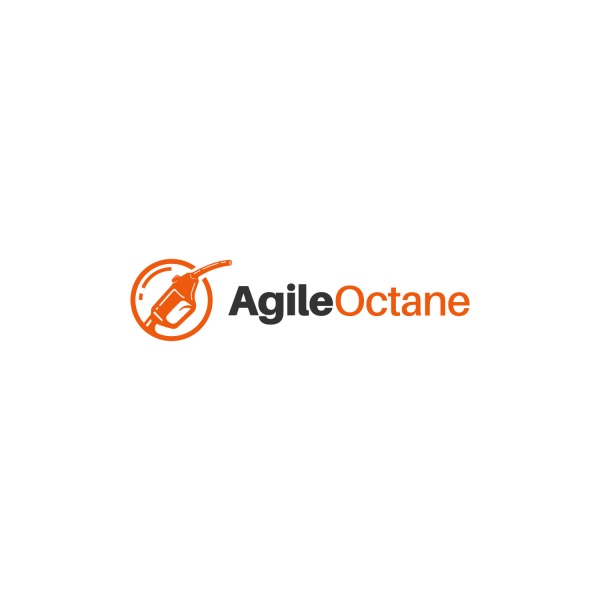 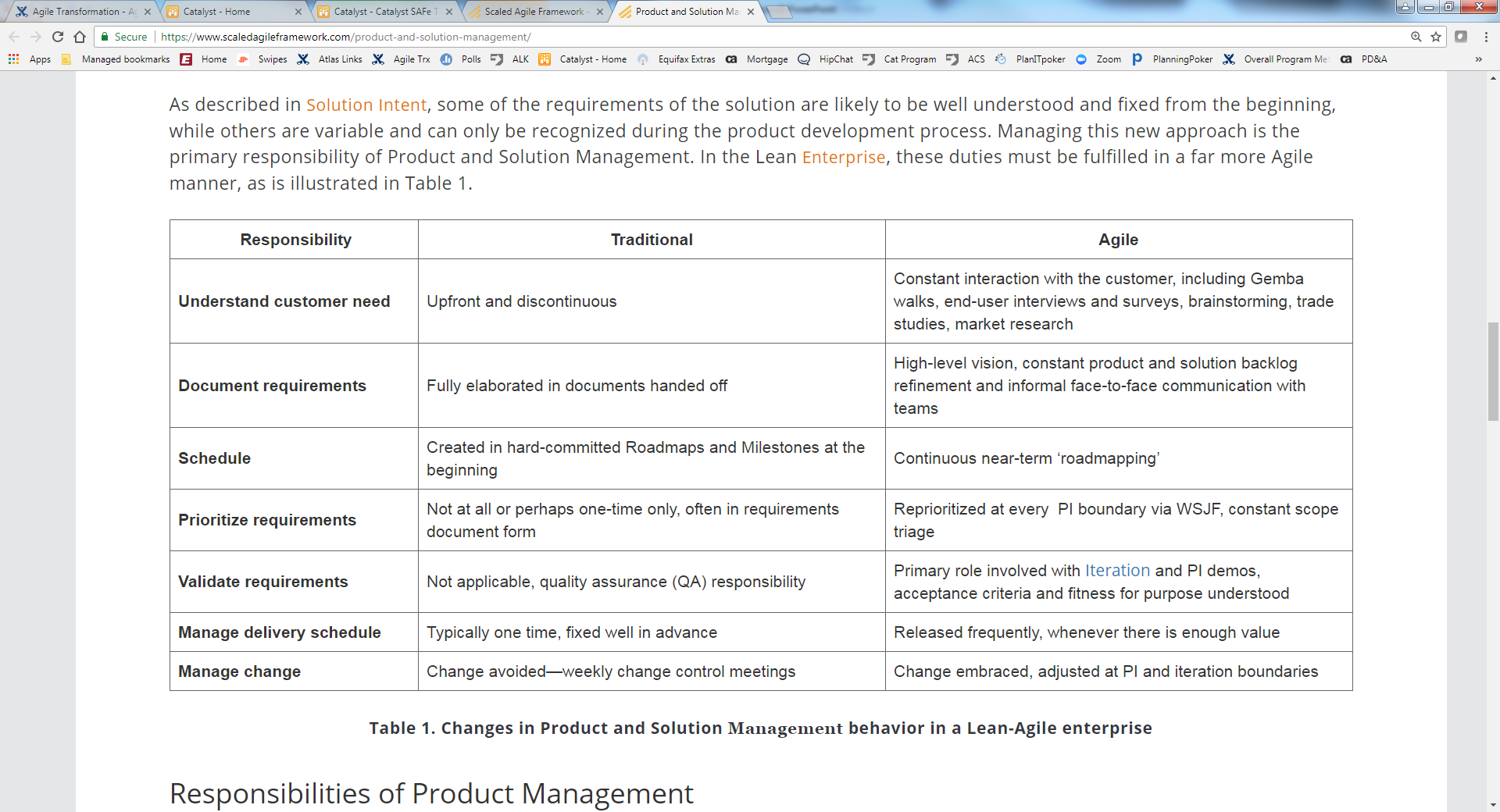 https://www.scaledagileframework.com/
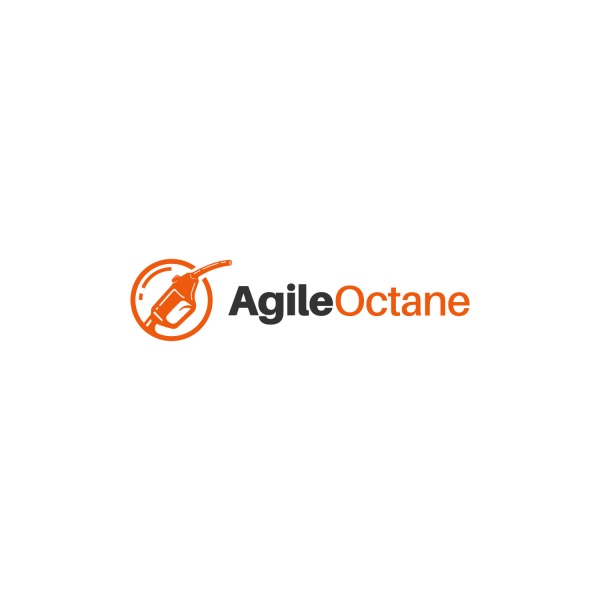 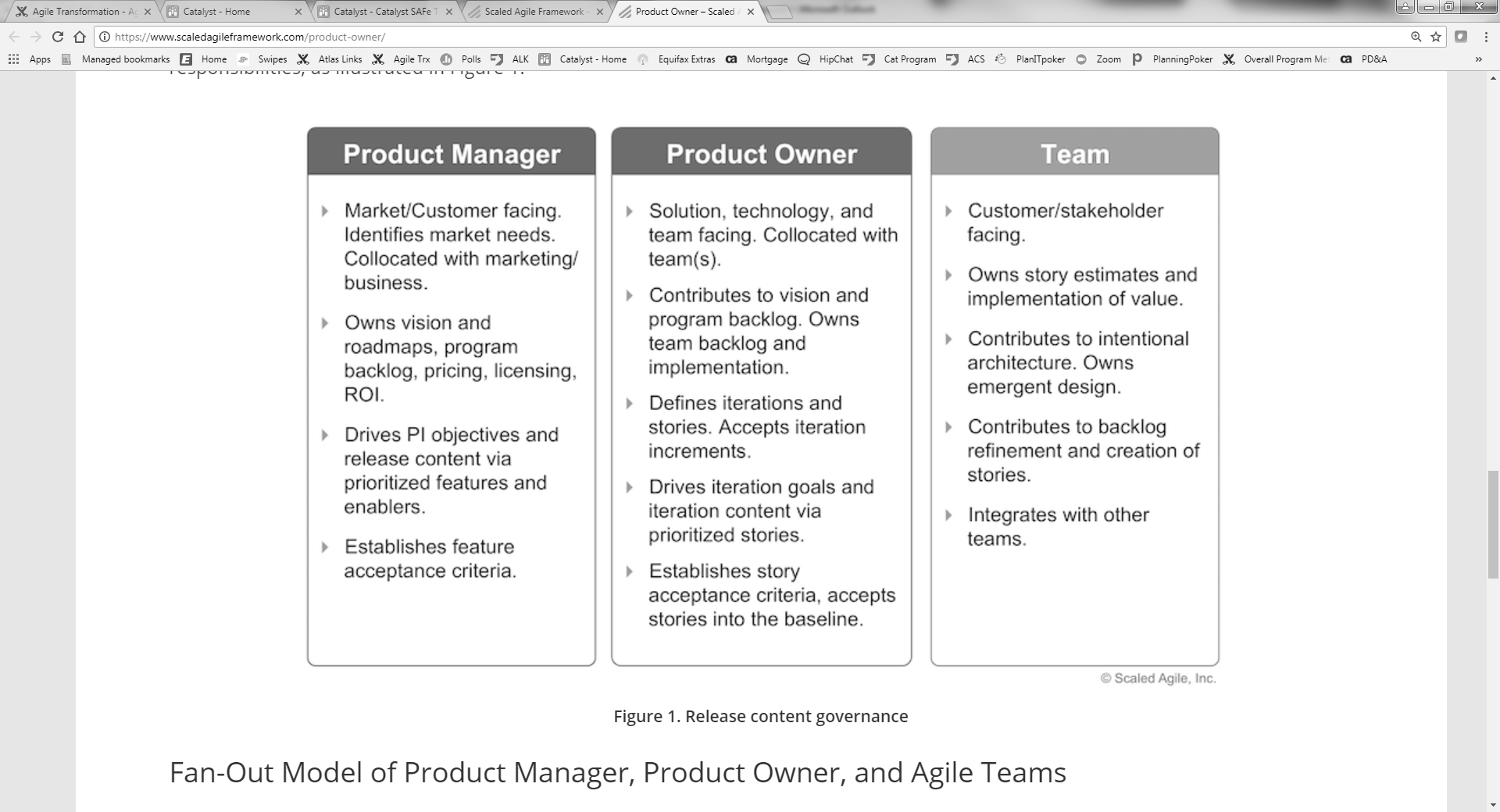 https://www.scaledagileframework.com/
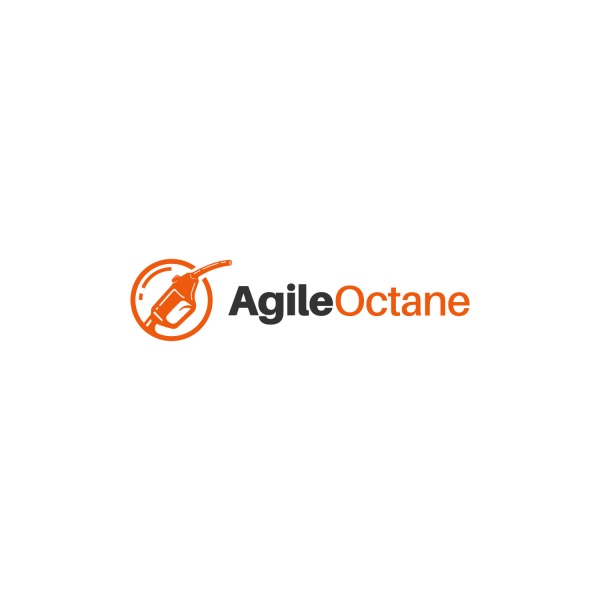 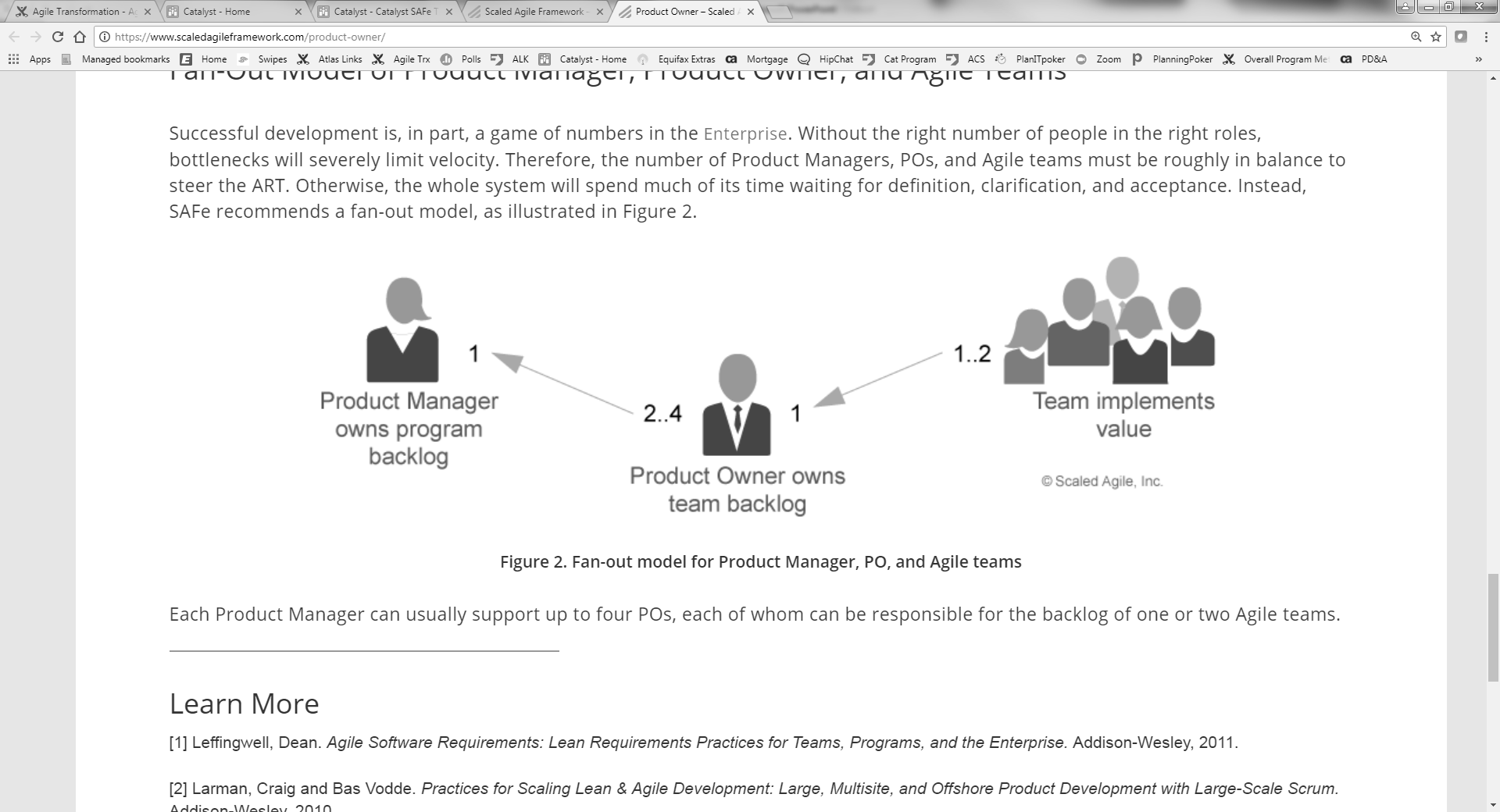 https://www.scaledagileframework.com/
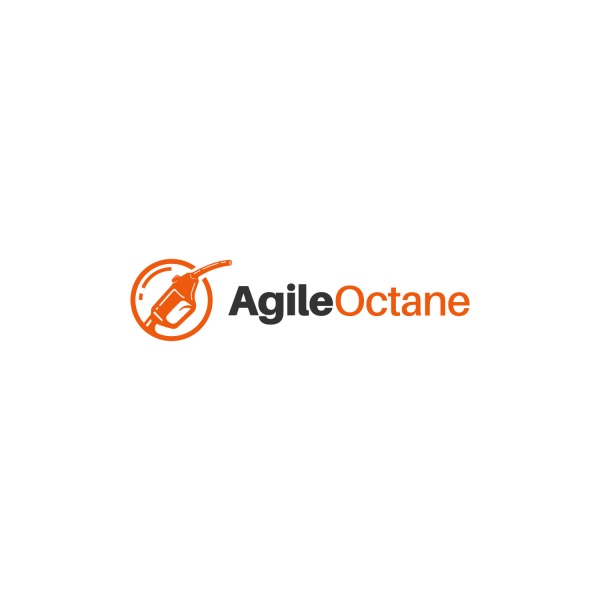 SAFe Recommended Product Manager Attributes
Sense of balance
Forward thinking
Solid understanding of the current solution
Trust
agree or disagree?
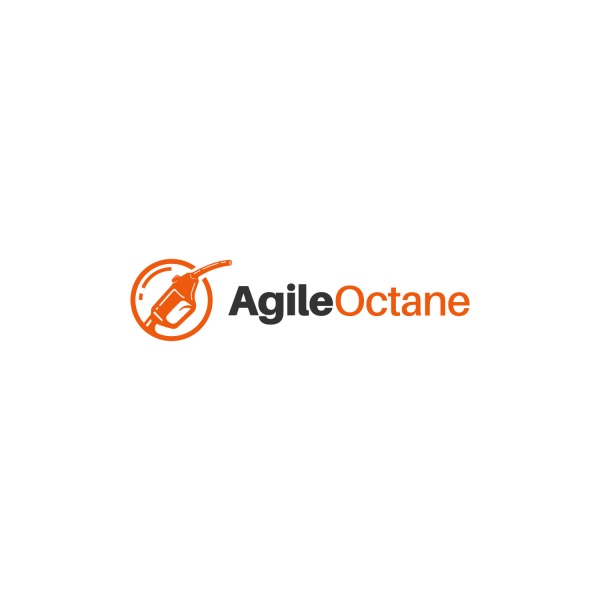 [Speaker Notes: https://pollev.com/free_text_polls/XDIW6HlJSqHEAfz/web]
SAFe Recommended Product Owner Attributes
Ability to communicate
Good business sense
Technical Foundation
Trust
Courage
Content Authority
agree or disagree?
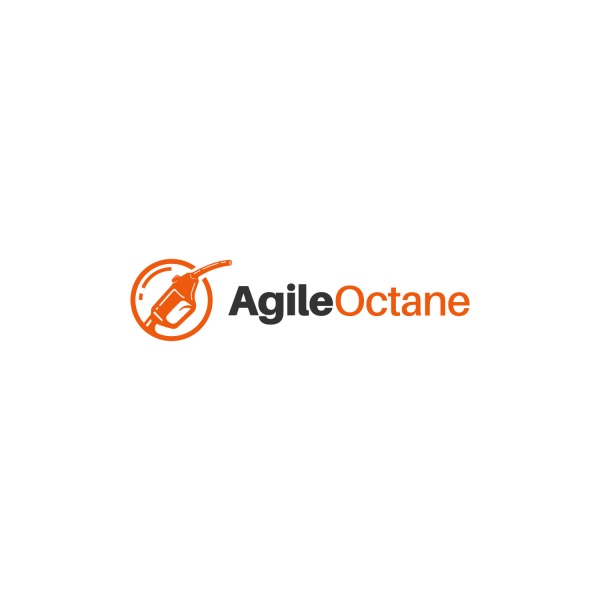 [Speaker Notes: https://pollev.com/free_text_polls/XDIW6HlJSqHEAfz/web]
does a BA have a role in an agile ecosystem?
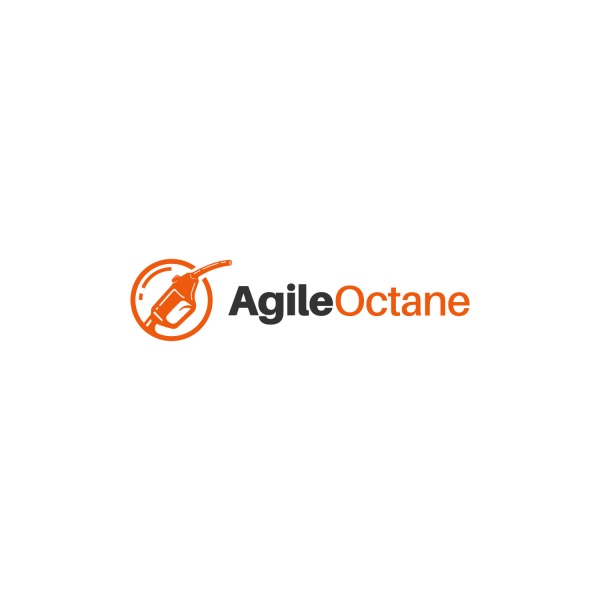 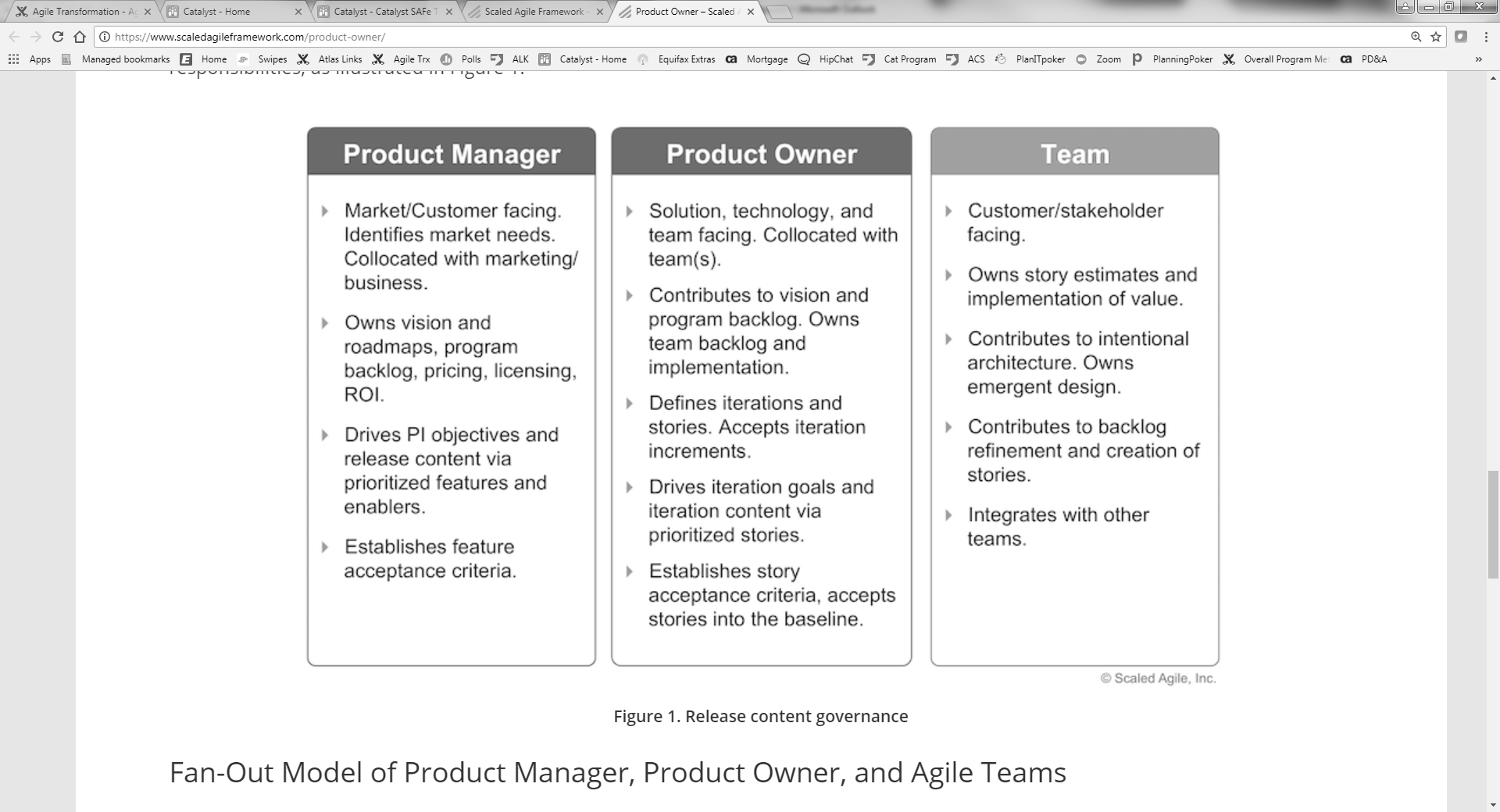 https://www.scaledagileframework.com/
what are some anti patterns you would expect to see if these roles are not executed this way?
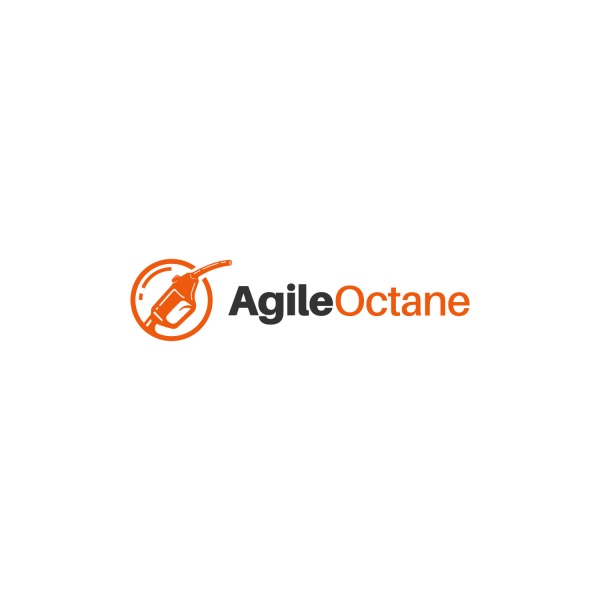